Презентация 3 группы.МЫ ПОДГОТОВИЛИ ПРЕЗЕНТАЦИЮ НА ТЕМУ: ЭКОЛОГИЯ В КРАСНОГОРСКЕ.
ПРОБЛЕМЫ ЭКОЛОГИИ И ЕЁ ОХРАНА. 
Учитель обществознания и истории: Дарнопых Татьяна Вилимовна
1. ВЫРУБКА ДЕРЕВЬЕВ В ОХРАНЯЕМОЙ ЗОНЕ!
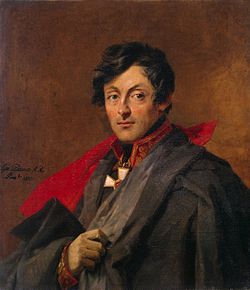 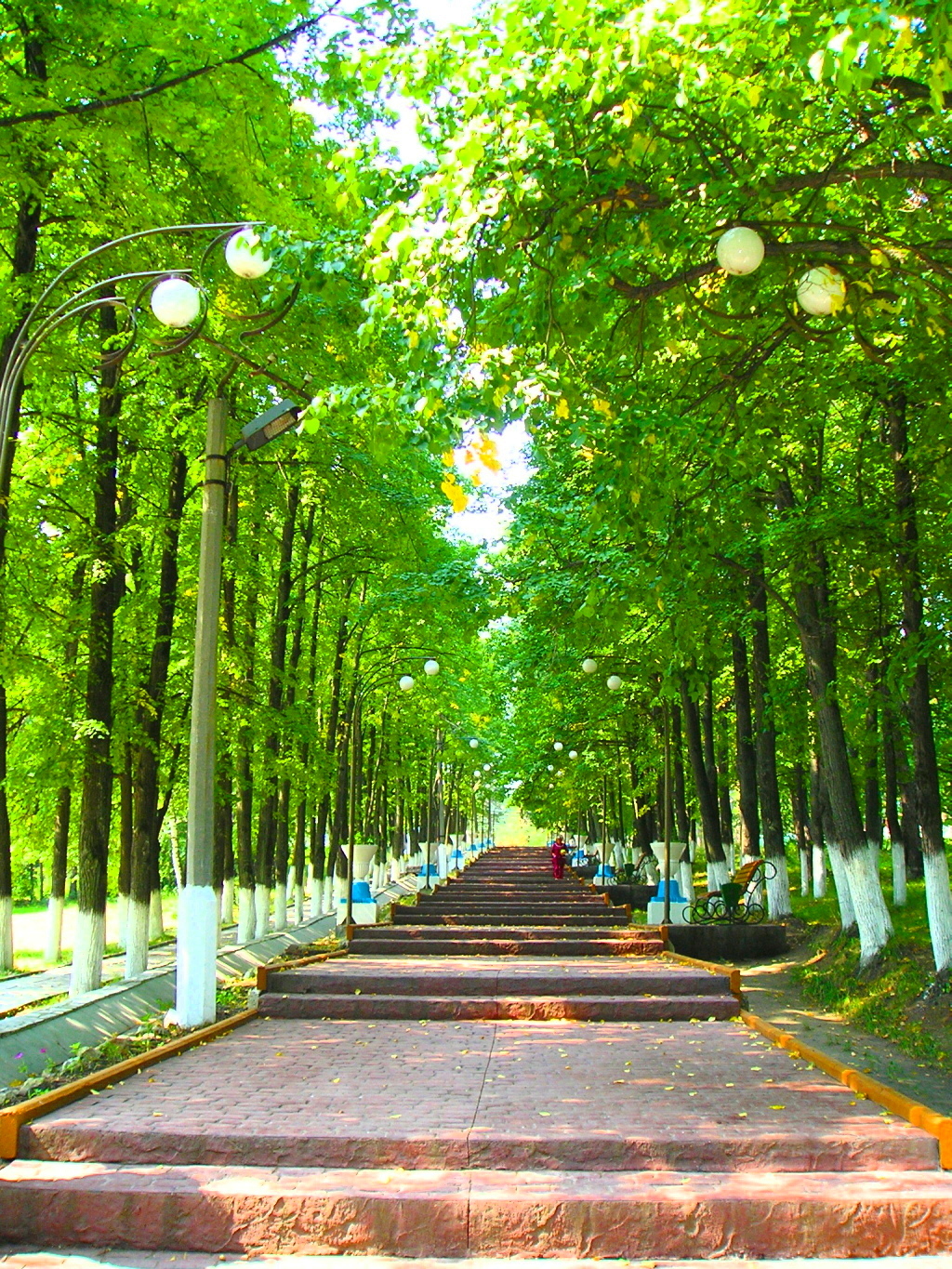 Первая проблема – это вырубка деревьев в охраняемой зоне. Реликтовые липы были посажены ещё 200 лет назад графом Остерман – Толстым в память о героях войны 1812 года.
2. ВЫРУБКА ЛЕСА ПОД СТРОИТЕЛЬСТВО!
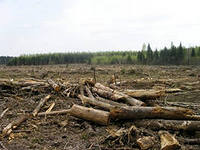 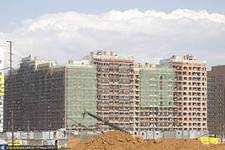 Вторая проблема – это масштабная вырубка лесов под строительство жилищных комплексов.
3. ЗАГРЯЗНЕНИЕ ВОЗДУХА ВЫХЛОПНЫМИ ГАЗАМИ!
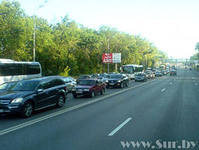 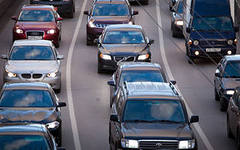 Третья проблема – загрязнение воздуха выхлопными газами. В Красногорске высокими темпами растет численность населения в связи с этим кол-во автомобилей увеличилось, автодороги не справляются  с потоком машин. Людям приходиться на своих авто стоять в многокилометровых пробках.
4. НЕСАНКЦИОНИРОВАННЫЕ СВАЛКИ!
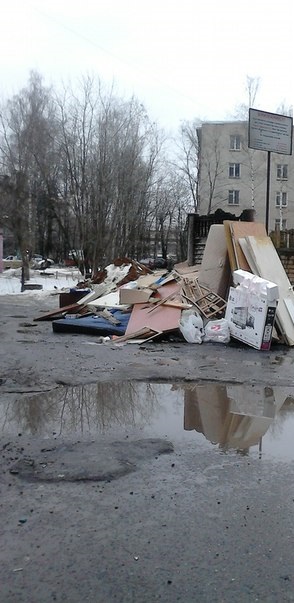 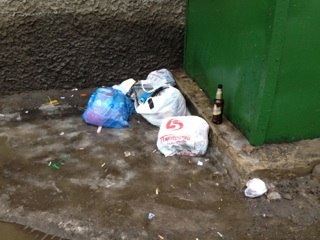 Четвертая проблема – это несанкционированные свалки. Культура жителей Красногорска оставляет желать лучшего. Люди выкидывают мусор не там где положено, а там где им удобно. Это приводит к несанкционированным свалкам.
5. Загрязнение водоёмов!
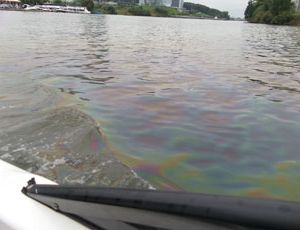 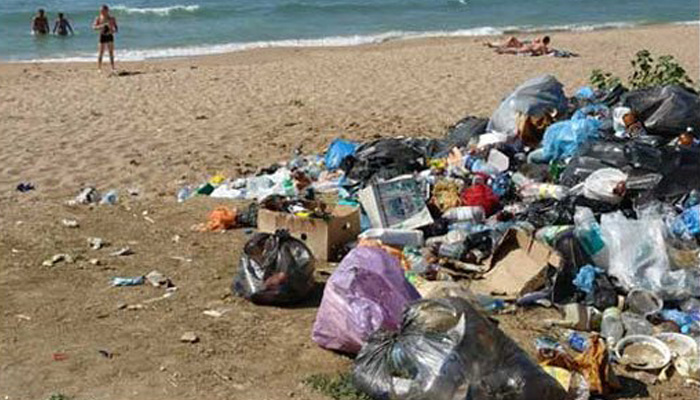 Пятая проблема это загрязнение водоемов в Красногорске. Люди не задумываясь выбрасывают мусор после отдыха на пляже.
Борьба красногорцев за экологию.
БОРЬБА ЛЮДЕЙ С ВЛАСТЬЮ ЗА ПАМЯТЬ И ЭКОЛОГИЮ.
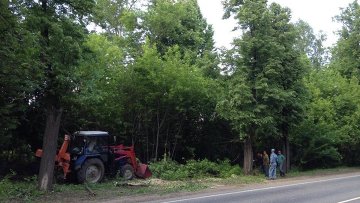 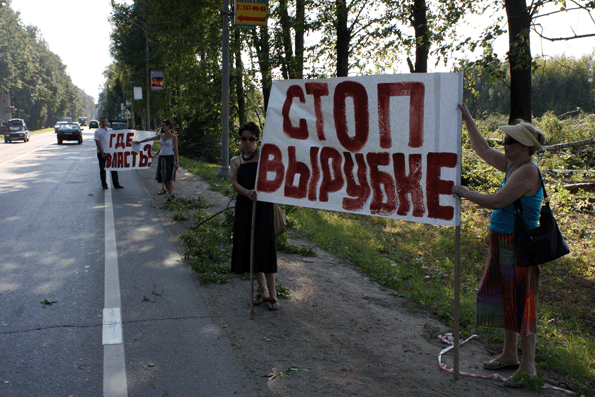 Когда хотели вырубить « Липовую Аллею» неравнодушные жители вовремя отреагировали на действия власти и отстояли охраняемое государством историческое место.
БОРЬБА КРАСНОГОРЦЕВ ПРОТИВ СТРОИТЕЛЬСТВО ДОМОВ ПРОИГРАНА.
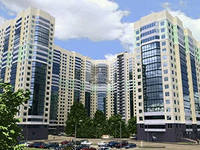 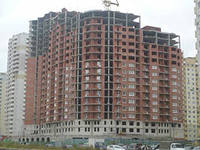 Борьба красногорцев с заказчиками строительства жилищных комплексов была проиграна изначальна. Огромные деньги ни что перед экологией целого района.
БОРЬБА С ЗАГРЯЗНЕНИЕМ ВОЗДУХА ВЫХЛОПНЫМИ ГАЗАМИ.
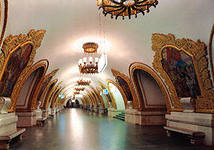 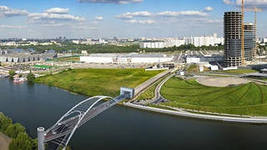 Загрязнение воздуха выхлопными газами напрямую зависит от работы общественного транспорта. Если человек на общественном транспорте до работы, школы, института и др. доедет в два раза быстрее то он оставит автомобиль дома.
БОРЬБА С НЕСАНКЦИОНИРОВАННЫМИ СВАЛКАМИ.
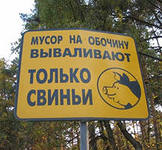 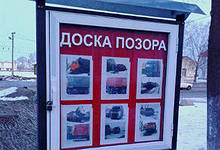 Несанкционированные свалки это проблема любого большого города. Мы предлагаем ставить в каждом жилом микрорайоне доску позору, на которой будут снимки людей, которые выкидывают мусор в неположенном месте.  Увеличение штрафов за создание несанкционированных свалок.
Спасибо за внимание!
АВТОРЫ: ТИКИЕ МАТВЕЙ, КАШТАНОВА АННА И РЕПНЯКОВ НИКИТА